Архітектура - вид візуального мистецтва. Архітектурні стилі.
7 клас
Виконала: Гуд Світлана Сергіївна
вчитель образотворчого мистецтва 
КЗ “НСЗШ I-III ст. №4”, м.Нікополь
Мета:
Навчальна: ознайомити учнів із поняттям “ архітектурний стиль ”;дати загальне уявлення про основні архітектурні стилі; учити застосовувати набуті знання, створюючи композицію;
Розвивальна: удосконалити вміння та навички роботи з фарбами; спостережливість,творчу уяву, фантазію;
Виховна: виховувати інтерес до творчості, акуратність під час виконання робіт.
Актуалізація опорних знань:
Що таке архітектура?
Назвіть види архітектурних споруд за їх призначенням.
Яким основним вимогам вони повинні відповідати?

                                        Творчість в архітектурі більше,
                                         ніж у інших мистецтвах,
                                         пов'язана із життям.
                                                                                О.В.Щусєв
Архітектурні споруди – це вдягнені в камінь або дерево “портрети епохи”.
Архітектурний стиль – це характерні для певної доби прийоми побудови планів будівель, їх композицій, використання будівельних матеріалів і конструкцій, типовихархітектурних форм.

Поняття  “стиль” увійшло до сфери мистецтва та архітектури у XVIII столітті та означило особливості національних форм (єгипетський, грецький, індійський, китайський стилі). У ХХ столітті виникло поняття “стиль епохи”.
Давні часи – Давній Єгипет (XVI-VII ст. до н.е.)
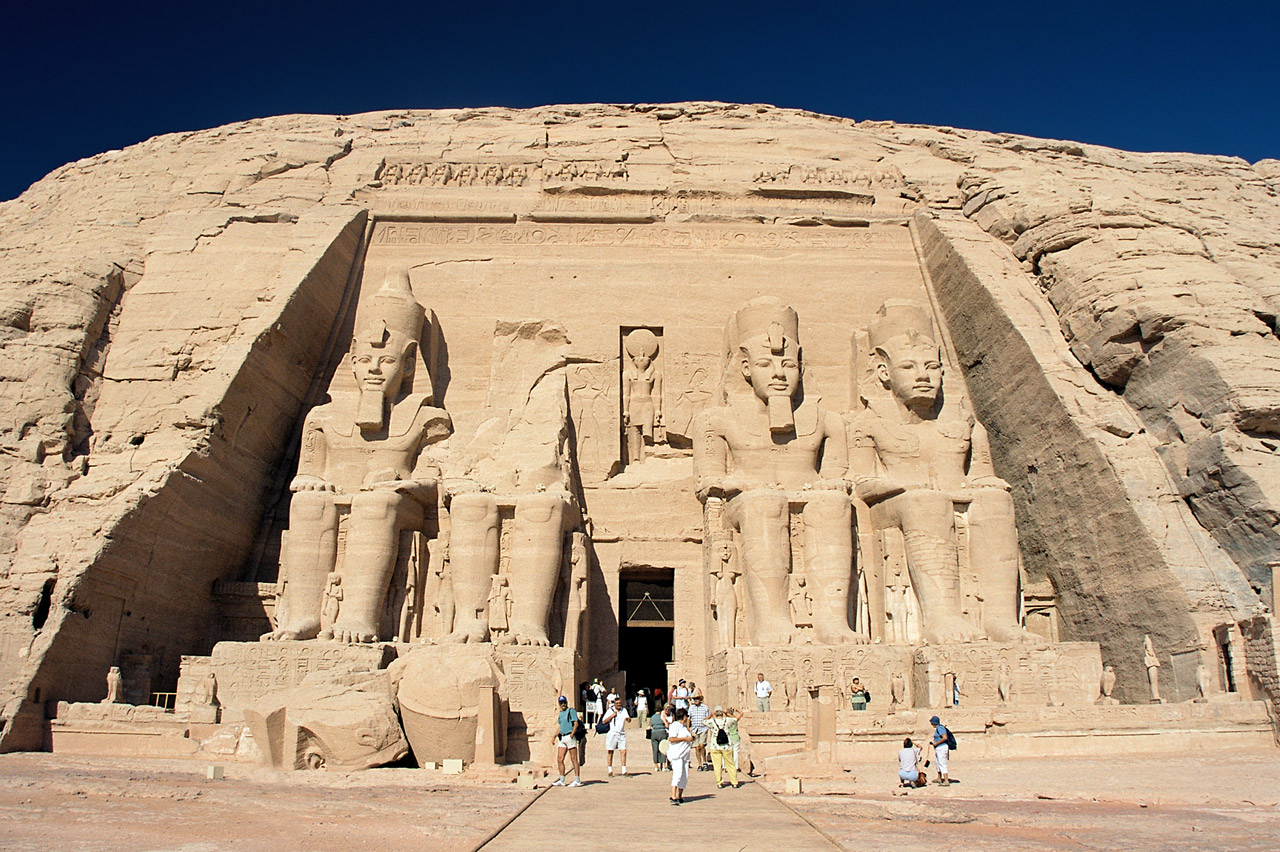 Храм Рамсеса II.
Давній Єгипет
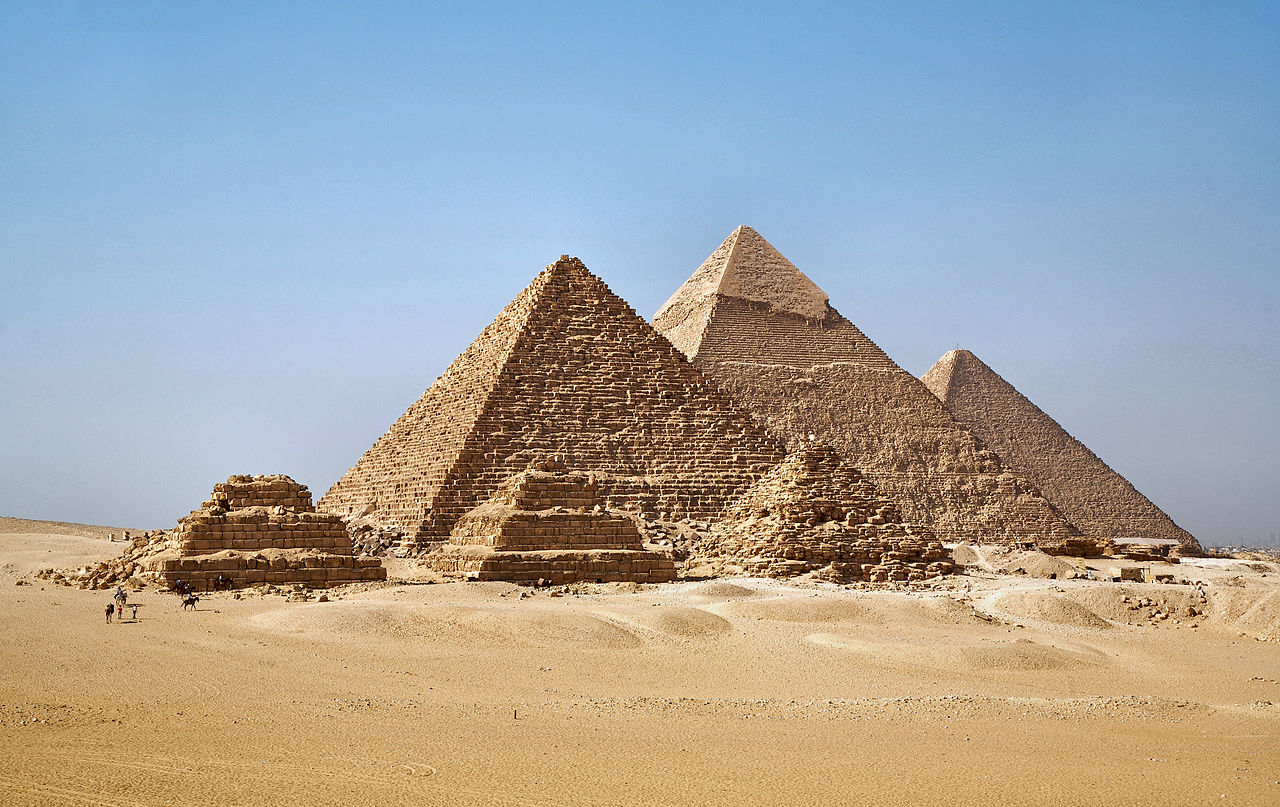 Піраміди Гізи.
Давній Єгипет
Храм Хатшепсут.
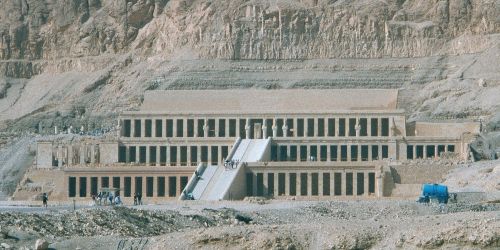 Античність (XIII ст. до н.е. – IV ст. н.е. )
Парфенон – храм богині Афіни Парфенос .
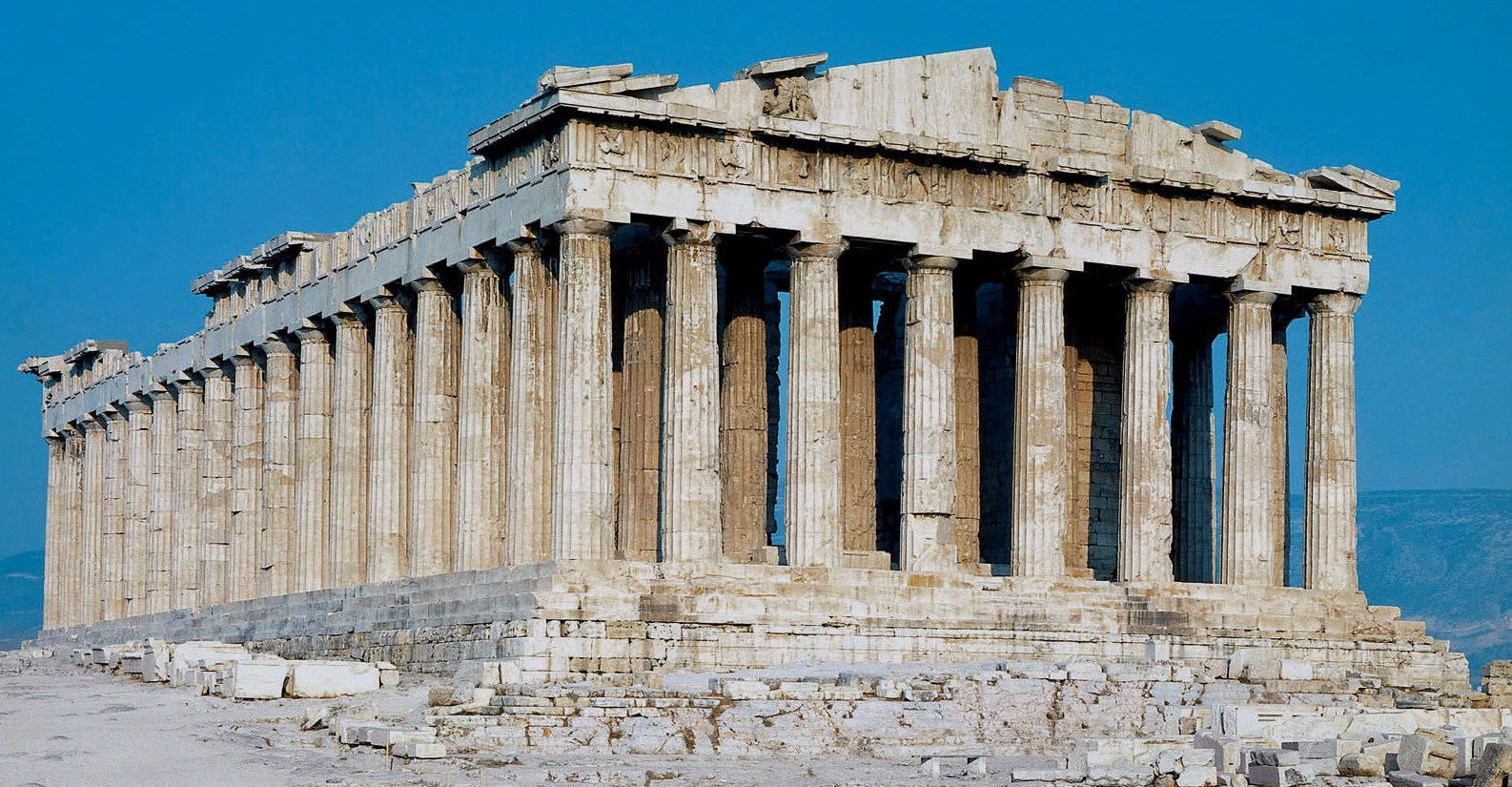 Античність
Храм Ніки Антерос  - богині перемоги.
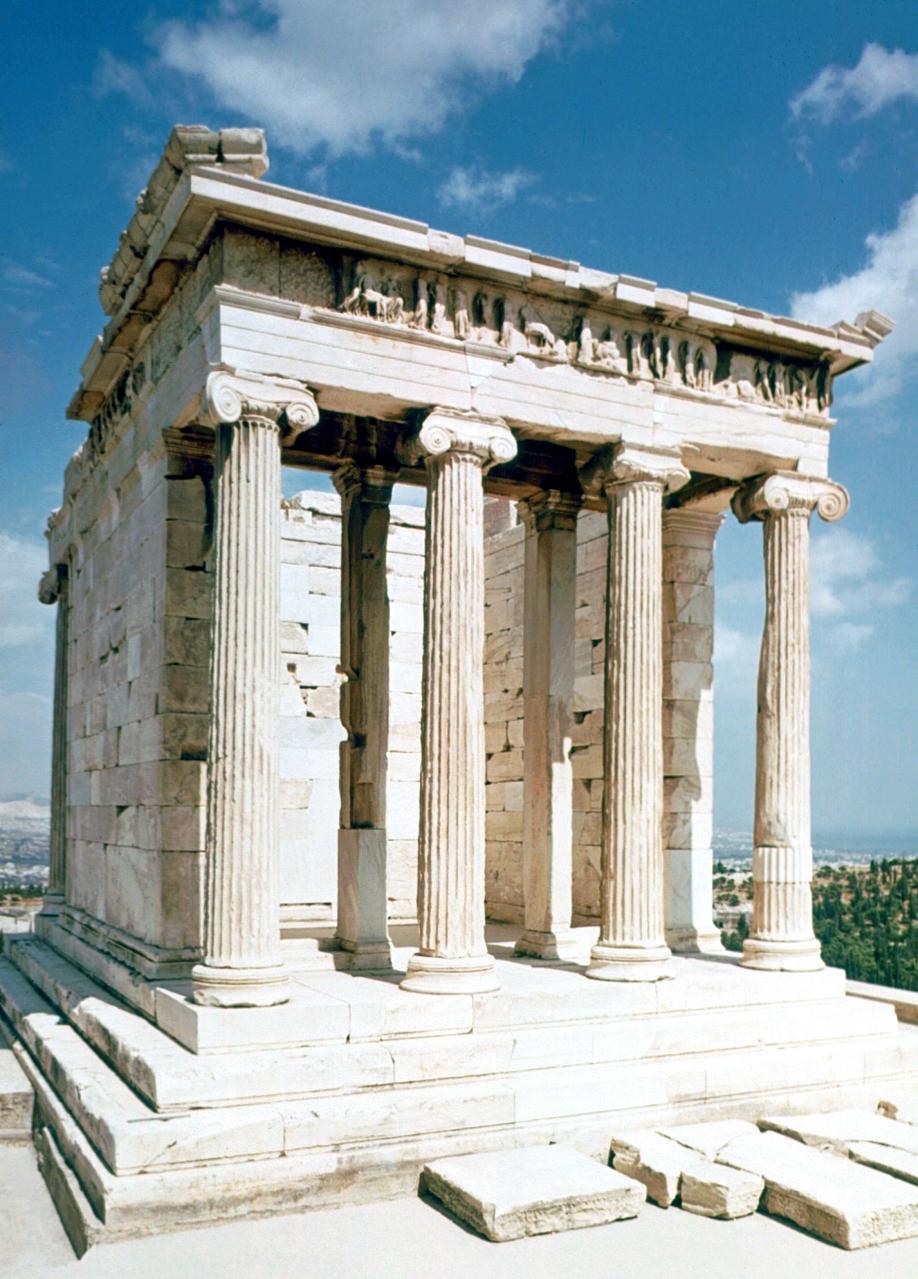 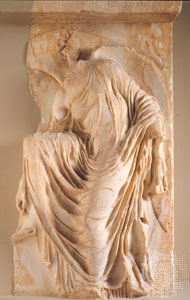 Давній Рим (VIІІ ст. до н.е. - V ст. н.е.)
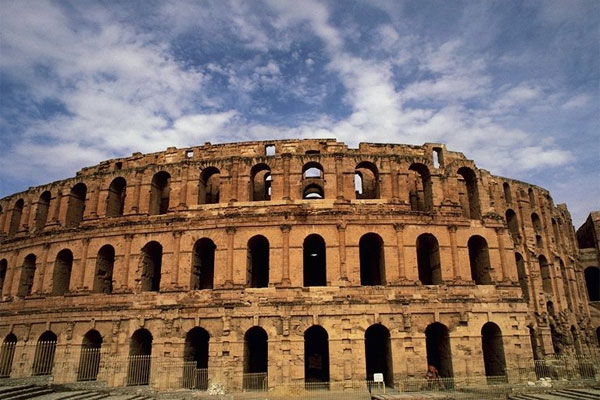 Колізей.
Давній Рим
Пантеон - грецький храм, присвячений усім богам.
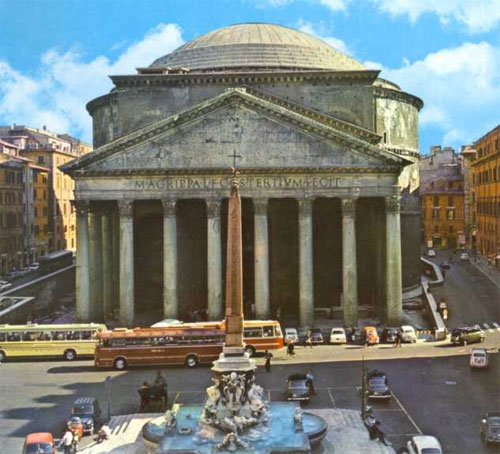 Візантійський стиль ( I-ХI ст.)
Церква Святої Софії в Константинополі.
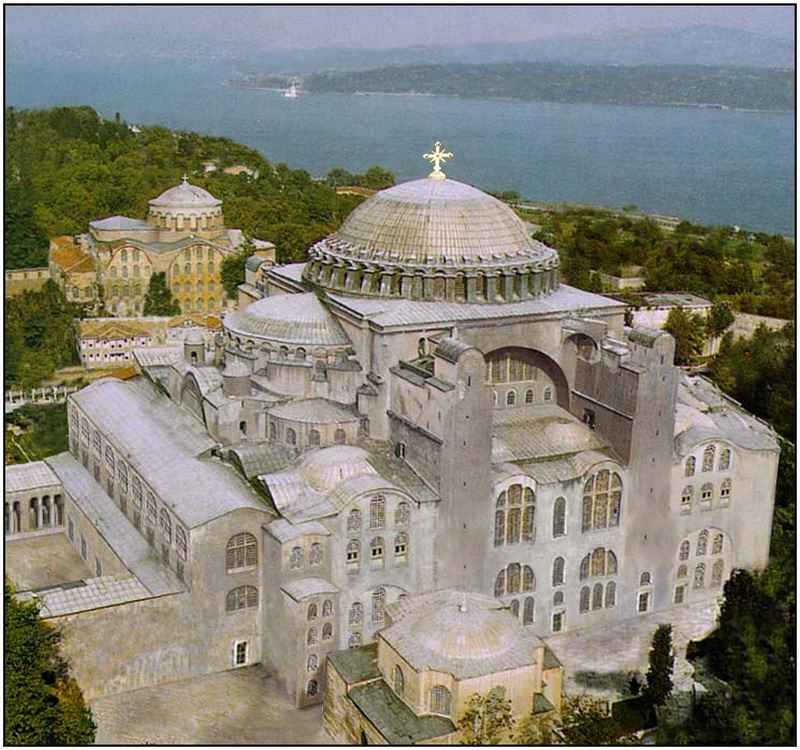 Візантійський стиль
Церква дванадцяти апостолів.
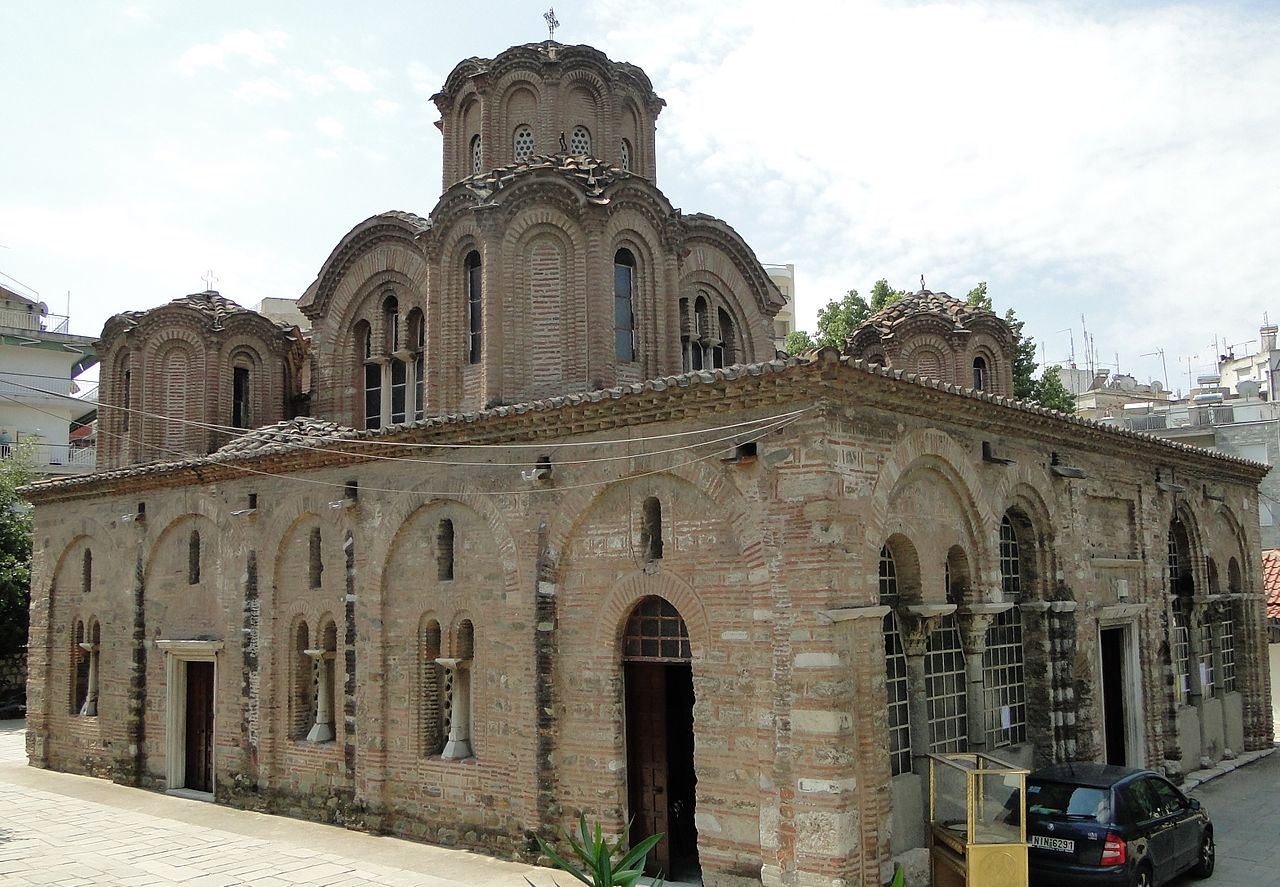 Романський стиль ( Х-ХIІІ ст.)
Королівський палац Алькасар - у Сеговії, Іспанія.
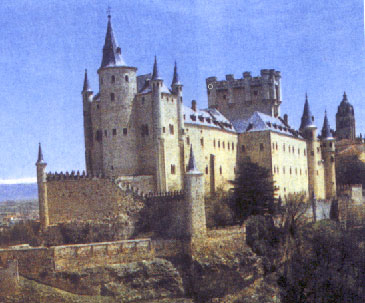 Романський стиль
Норманська фортеця. Франція.
Романський стиль
Пізанська вежа та собор ,Італія.
Романський стиль
Церква Нотр-Дам-ля-Гранд, Франція.
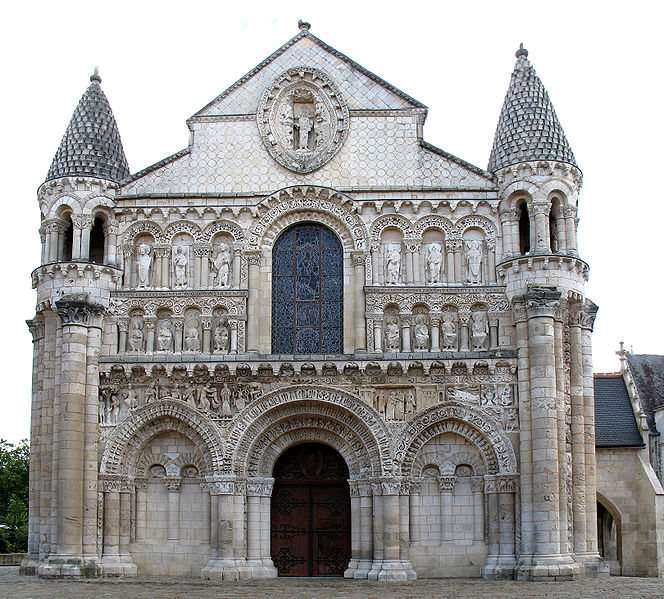 Готичний стиль (XІV - ХVI ст.)
Собор Нотр-Дам 
в Парижі.
Готичний стиль
Кентерберійський Собор, Англія.
в Парижі
Ренесанс ( ХІV – ХVІІІ ст. )
Палаццо-Піті.
Флоренція.
Ренесанс
Церква Санта-Марія. Флоренція.
.
Ренесанс
Собор Святого Петра.Ватикан.
Бароко (ХІV – ХVІІІ ст. )
Цвінгер Пеппельманн, Німеччина.
Бароко
Зимовий Палац, Україна.
Бароко
Церква Сан Карло. Рим, Італія.
Класицизм (ХVІІ – ХІХ ст. )
Пантерн. Франція, Париж.
Класицизм
Лувр. Париж.
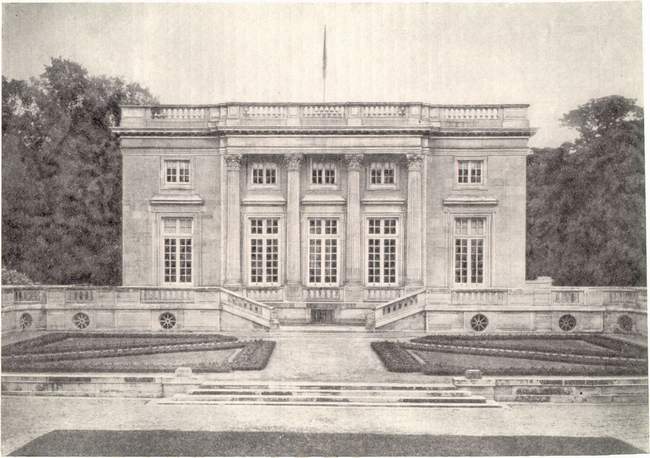 Еклектизм ( ХІХ– ХХ ст. )
Фламандська опера, Антверпен, Бельгія.
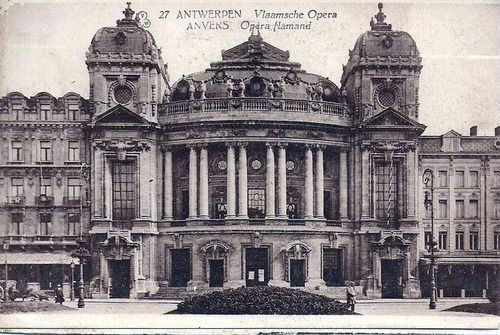 Модернізм (ХІХ – ХХ ст.)
Собор Саграда Фамілія. Барселона.
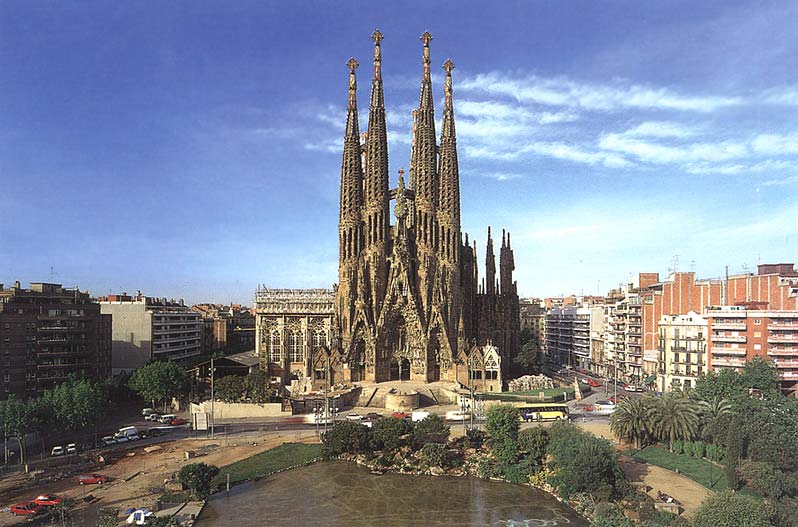 Модернізм
Барселона.
 Деталь приміщення
Антоніо Гауді.
Модернізм
Ейфелева вежа
 в Парижі.
Конструктивізм ( ХХ ст.)
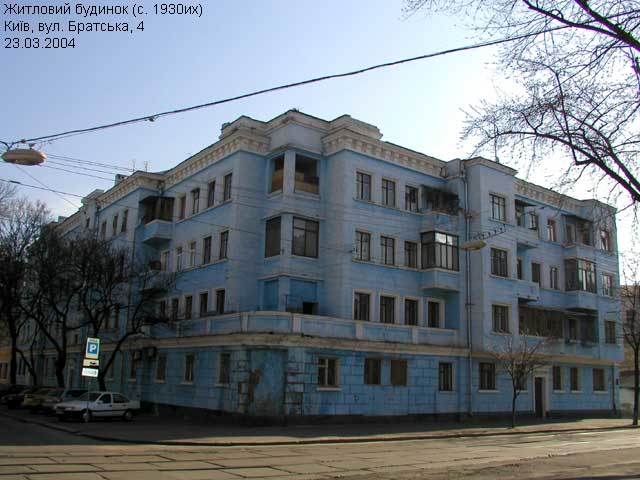 Житловий будинок ,Київ.
Поп-арт
Офісний центр в німецькому місті Брауншвейг .
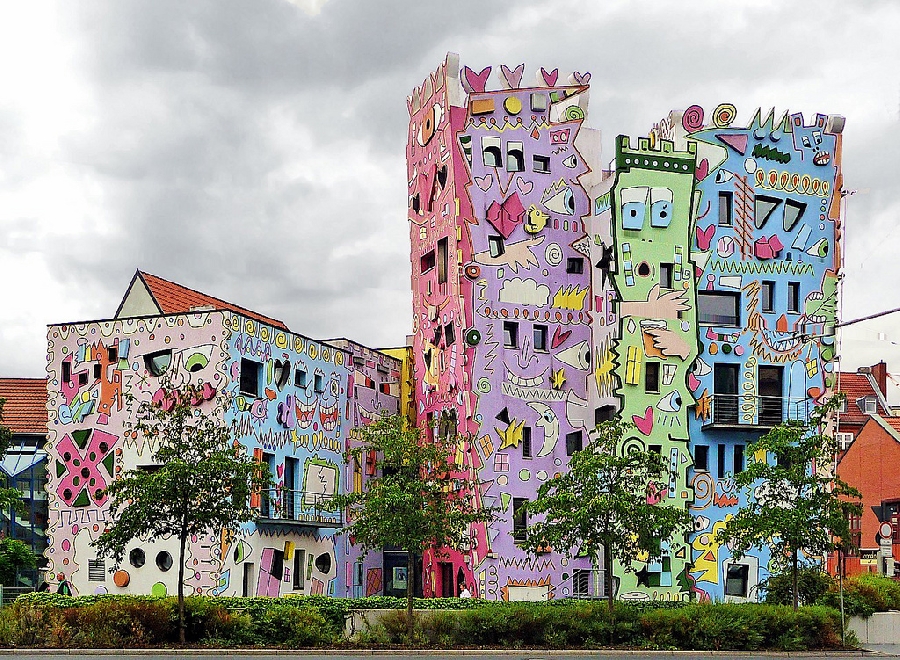 Поп-арт
Райдужний токійский банк Sugamo Shinkin Bank .
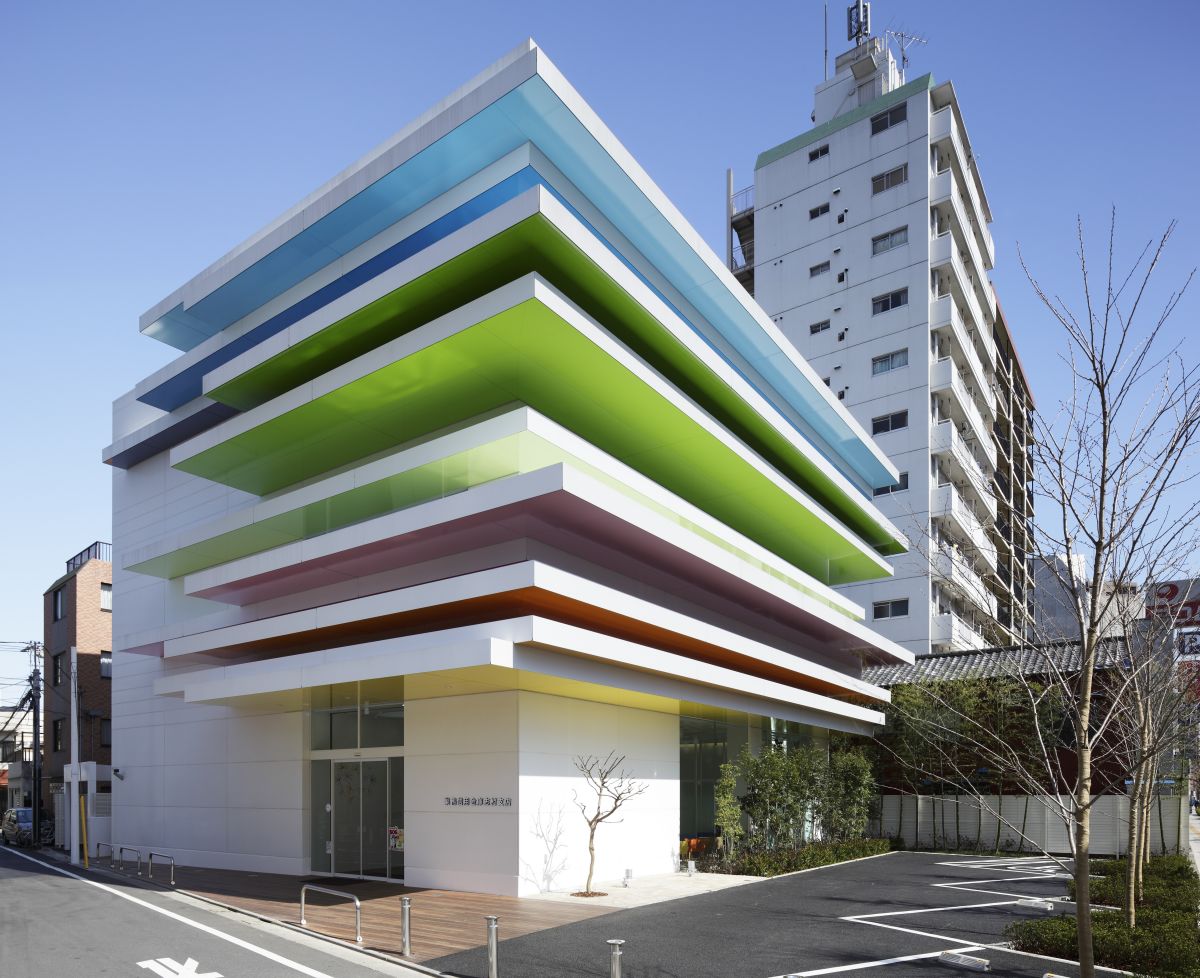 Практична робота:
Намалювати архітектурну споруду у стилі поп-арт за власним задумом.
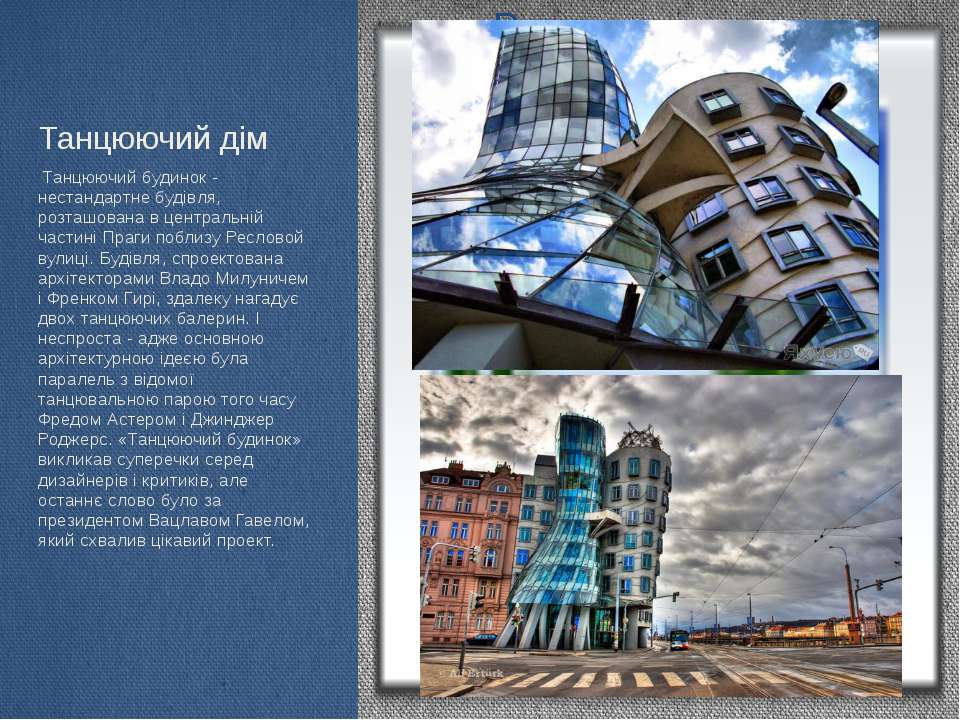 Танцюючий дім . Прага.